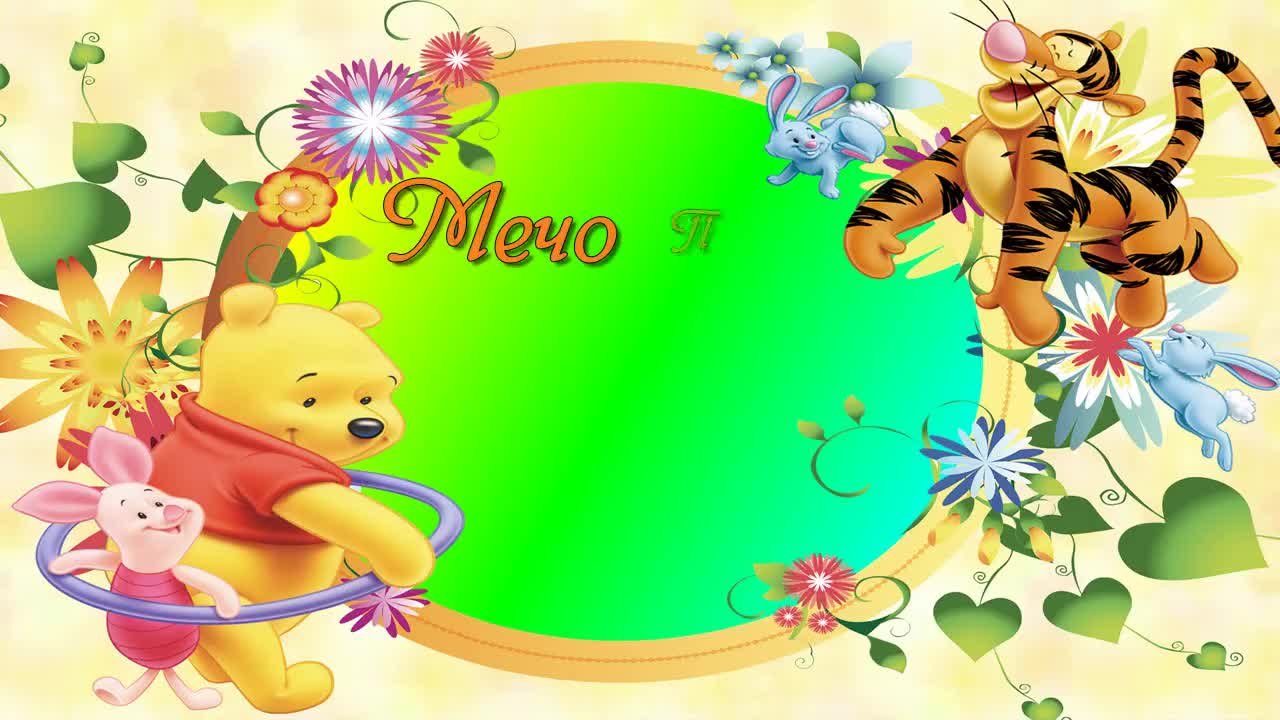 ДЕТСКА  ГРАДИНА „ЕДЕЛВАЙС“
ГРУПА  „МЕЧО“
2018/ 2019 
УЧЕБНА ГОДИНА
Група
2018/ 2019
Учебна година
Откриване на учебната година
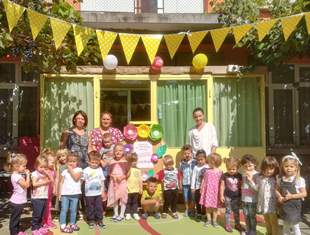 Първа възрастова група

Група Мечо се състои от 24 деца- 16 момичета и 8 момчета. Четири  от децата са на 4 г. и се обучават по програма за втора възрастова група.  Децата се обучават, възпитават и социализират в уютна и спокойна атмосфера.
За малчуганите с много любов и всеотдайност се грижат учителите 
Емона Станковска и Анета Тонева както и помощник- възпитател Весела Облачка
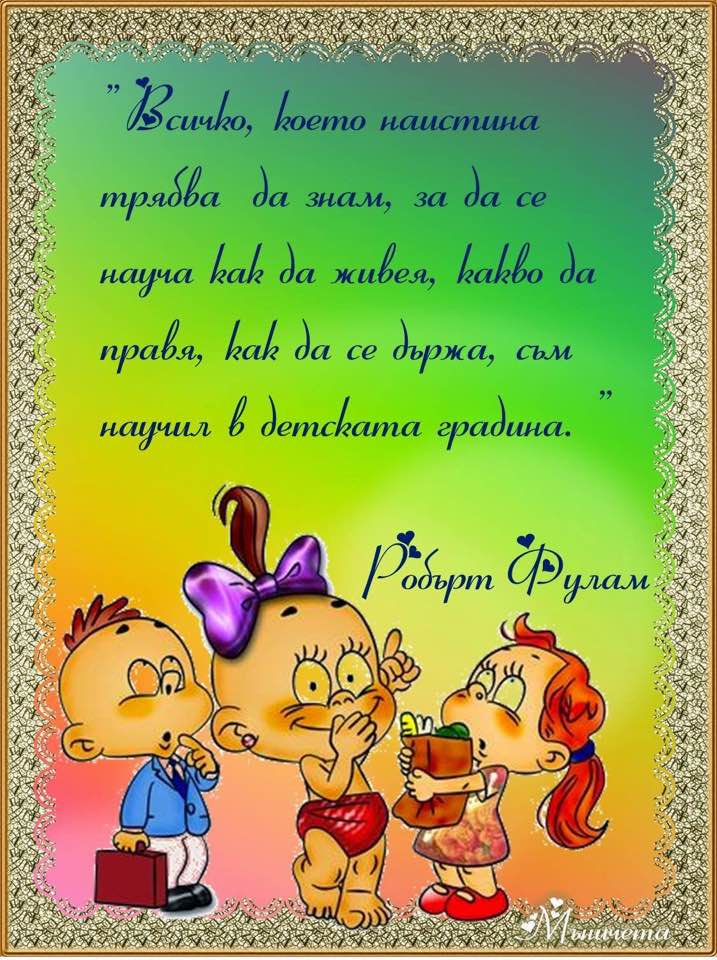 НАШАТА ФИЛОСОФИЯ КАТО ПРЕПОДАВАТЕЛИ !!!

ПРЕПОДАВАНЕТО Е ПРИЗВАНИЕ, МИСИЯ И ГОЛЧМА ОТГОВОРНОСТ. В ПРОЦЕСА НА ОБУЧЕНИЕ СЕ СТРЕМИН ДА РАЗВИВАМЕ ТВОРЧЕСКОТО МИСЛЕНЕ И ВЪОБРАЖЕНИЕ НА ВСЯКО ДЕТЕ. ОТЧИТАМЕ РОЛЯТА НА СЕМЕЙСТВОТО И СМЯТАМЕ, ЧЕ ТРЯБВА ЗАЕДНО ДА РАБОТИМ ВЪРХУ РАЗВИТИЕТО НА ИНДИВИДУАЛНИТЕ ПОТРЕБНОСТИ НА ВСЯКО ДЕТЕ. НИЕ ВЪЗПРИЕМАМЕ РОЛЯТА СИ НА УЧИТЕЛИ НЕ ТОЛКОВА КАТО ОБУЧЕНИЕ, А ПО-СКОРО КАТО ВОДЕЩИ ПО ПЪТЯ НА ОБУЧЕНИТО.
ДНЕВЕН  РЕЖИМ
06:30-08:30- Прием, самостоятелни дейности по избор на децата
08:30-08:50- Утринна гимнастика 
08:50-09:00- Подготовка за закуска 
09:00-09:20- Сутрешна закуска 
09:30-10:40- Основна форми на педагогическо взаимодействие.
10:45-11:00- Подкрепяща закуска
11:00-11:30- Допълнителна форми на педагогическо                    взаимодействие
11:30-12:00- Педагогически дейности по желание на 
                      родителите (танци, англ.език)
12:00-12:30- Допълнителни форми на педагог.взаимодействие
12:30-13:15- Подготовка за обяд и обяд 
13:30-15:15- Следобеден сън 
15:30-16:00- Основни форми на педагогическо. взаимодействие
16:00-16:20- Подкрепяща закуска
16:30-18:30- Сътрудничество и взаимодействие с
                      родители, дейности по интереси и
                      изпращане на децата
Когато излизаме от групата винаги се обаждаме на госпожата!
В групата се ходи бавно- не се тича!
Подреждаме и пазим играчките си!
В групата се говори тихо- не се вика!
Казваме „моля“, „извинявай“, „благодаря“!
Играем внимателно- не се блъскаме, ритаме, щипем!
Пазим чисти дрехите си , покривките и масите по време на хранене!
Пазим тишина , когато госпожата говори!
Когато седим на столчетата се държим прилично!
Всички се изчакваме и сме винаги заедно!
ПРАВИЛАТА НА ГРУПА МЕЧО
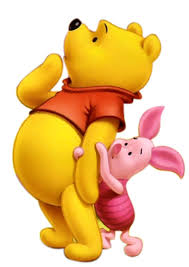 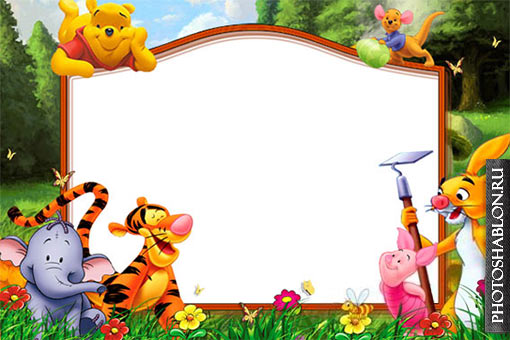 СЕДМИЧНО РАЗПРЕДЕЛЕНИЕ НА ПЕДАГОГИЧЕСКИТЕ СИТУАЦИИ- 
ПЪРВА ГРУПА
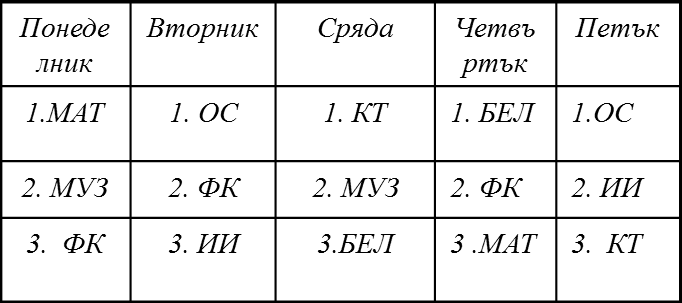 ИИ- Изобразително изкуство
КТ- конструиране и технологии
БЕЛ- български език и литература
ФК- физическа култура
СЕДМИЧНО РАЗПРЕДЕЛЕНИЕ НА ПЕДАГОГИЧЕСКИТЕ СИТУАЦИИ-  
ВТОРА ГРУПА
ИИ- Изобразително изкуство
КТ- конструиране и технологии
БЕЛ- български език и литература
ФК- физическа култура
Допълнителни дейности:
Народни танци- преподавател Светла Манова
Английски език- Училище Европа
„АКО ДНЕС ПРЕПОДАВАМЕ ТАКА,  КАКТО СМЕ ПРЕПОДАВАЛИ ВЧЕРА,  НИЕ ОГРАБВАМЕ НАШИТЕ  ДЕЦА ЗА УТРЕ“
ТОВА Е
НАШЕТО 
МОТО…
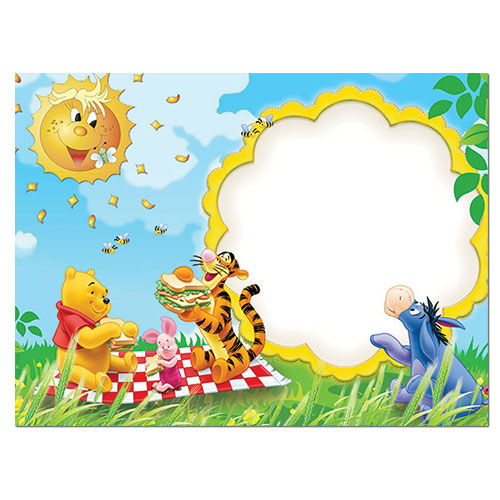 НАШАТА  ЦЕЛ Е…
…СЪЗДАВАНЕ НА ВЪЗПИТАТЕЛНО-ОБРАЗОВАТЕЛЕН ПРОЦЕС, СЪОБРАЗЕН СЪС НОВОТО ВРЕМЕ И НОВИТЕ СТАНДАРТИ ЗА КАЧЕСТВЕНО ОБРАЗОВАНИЕ.